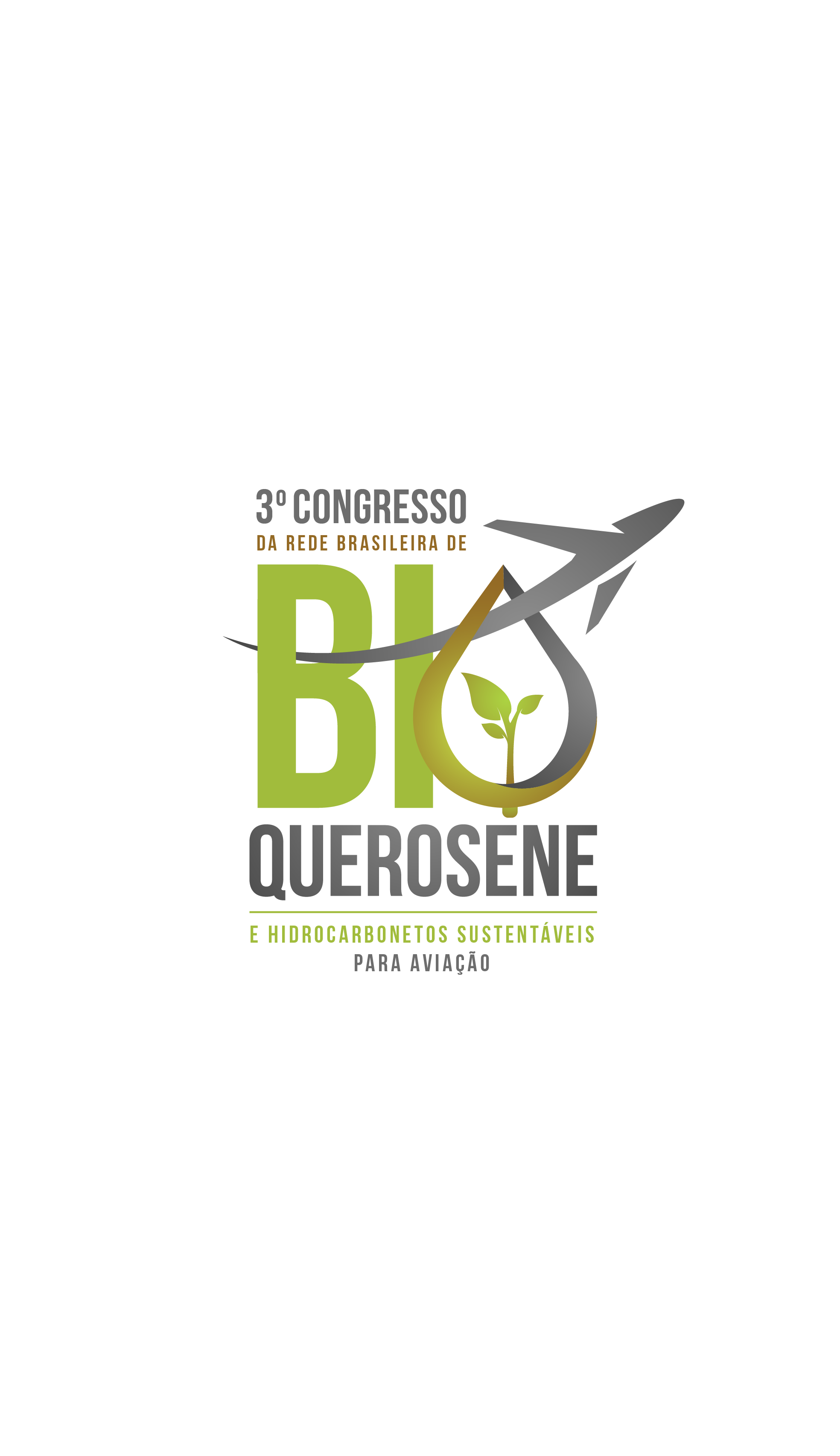 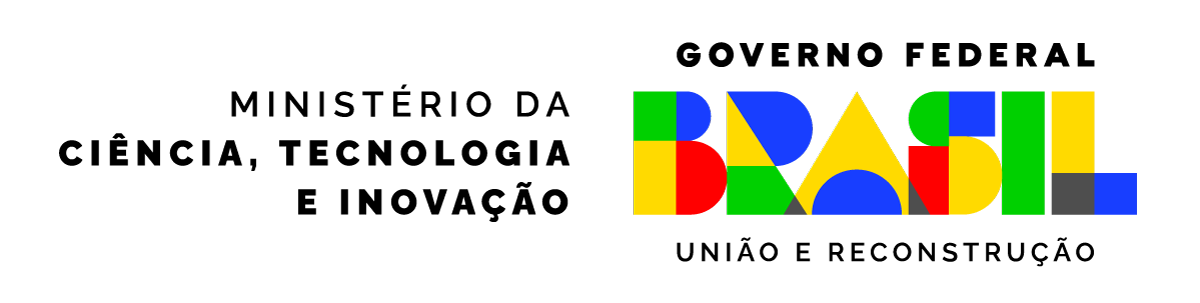 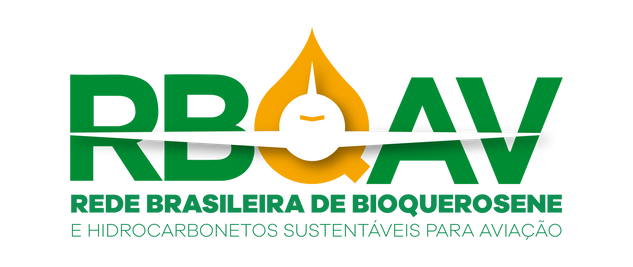 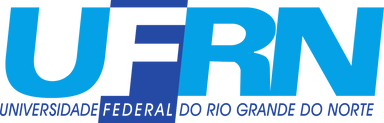 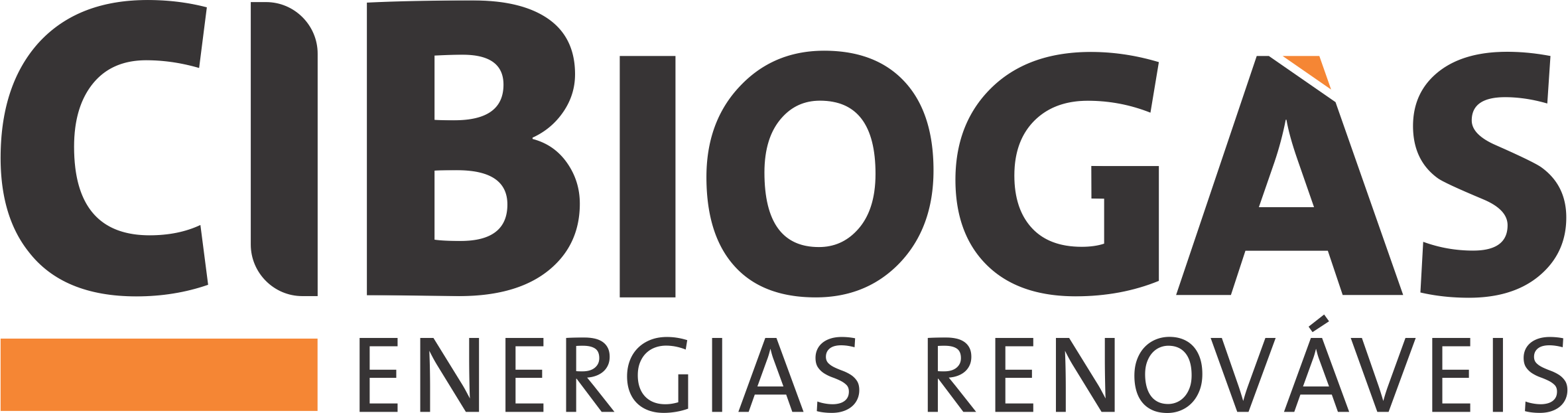 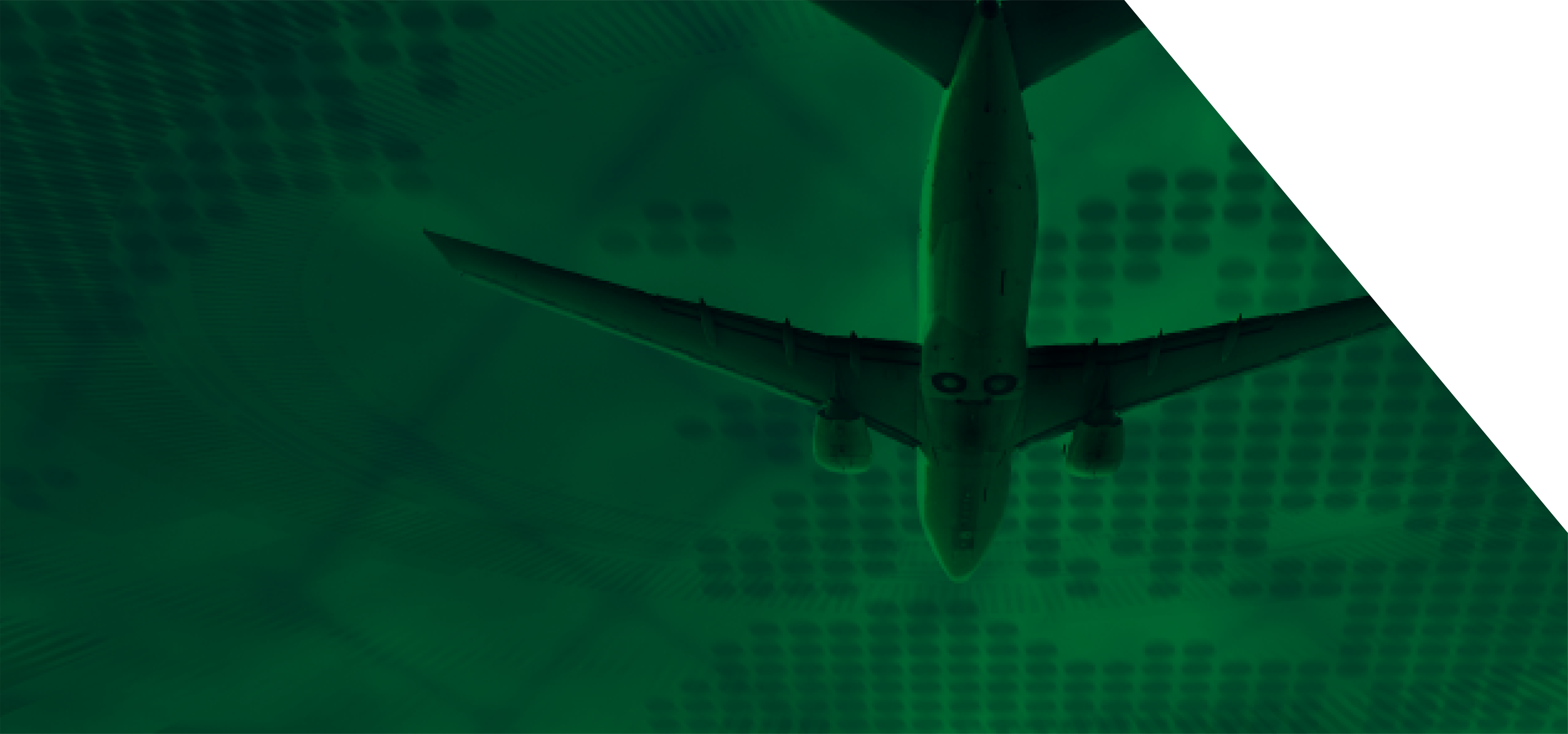 Seu Título aqui
Descrição
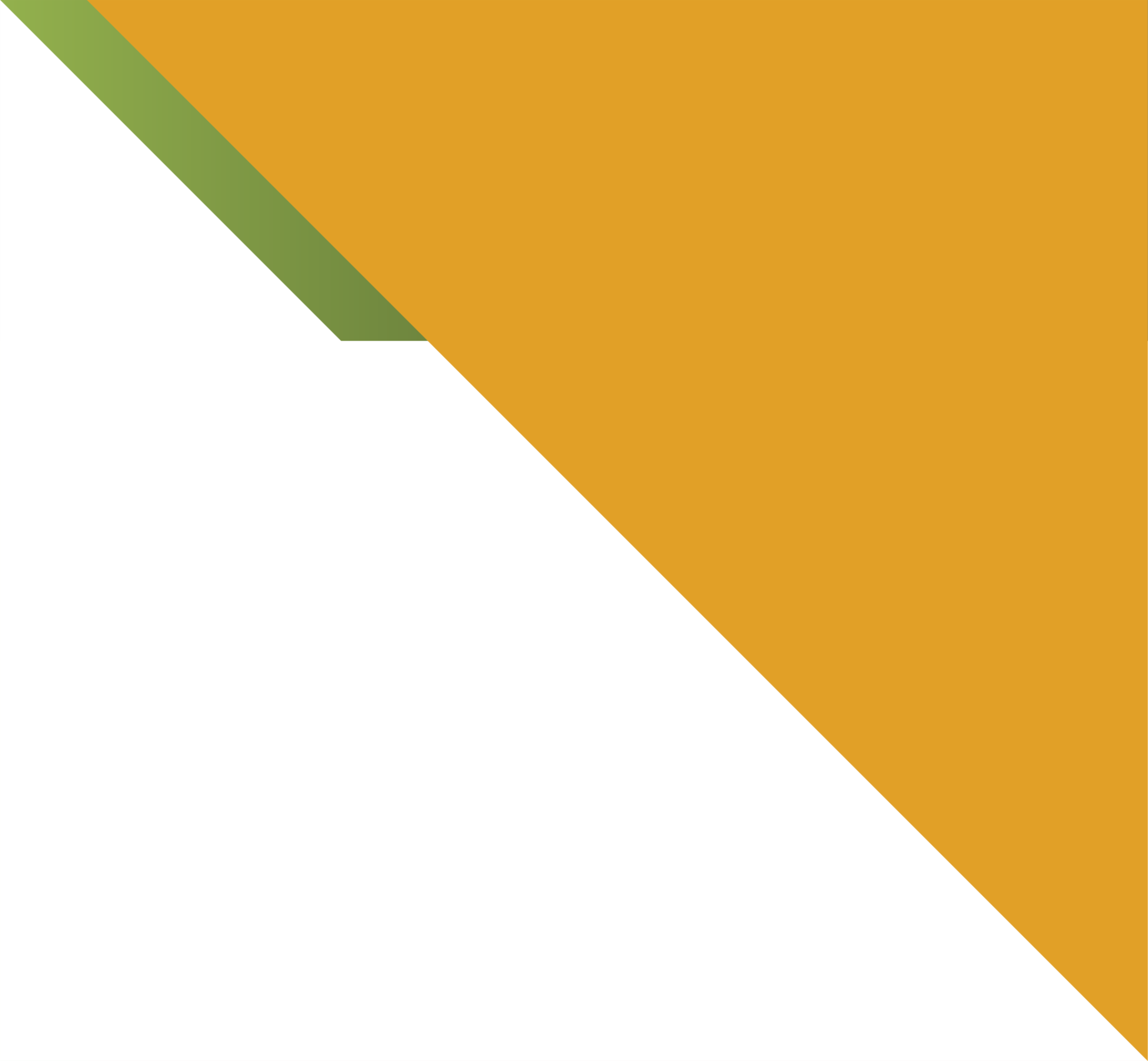 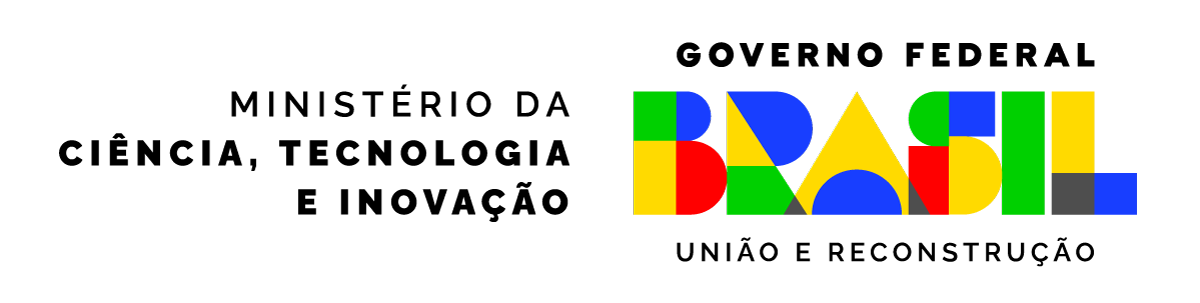 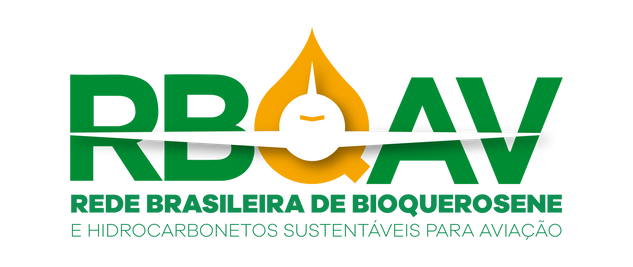 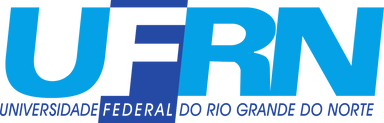 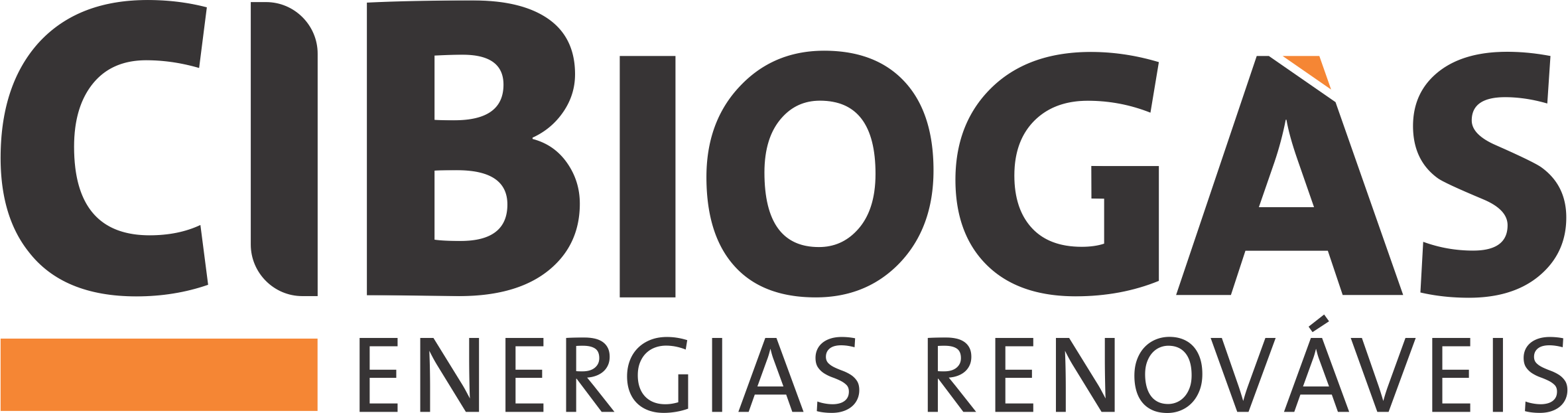 Apresentação
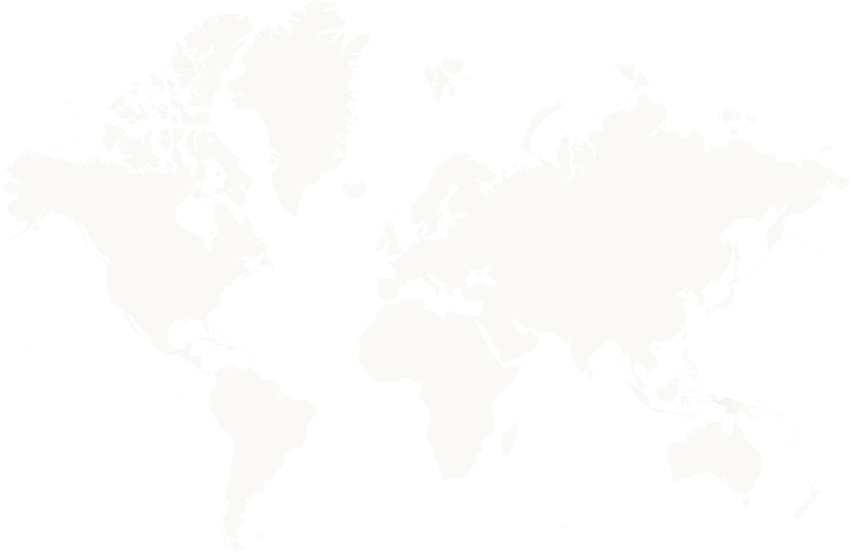 Texto de exemplo.
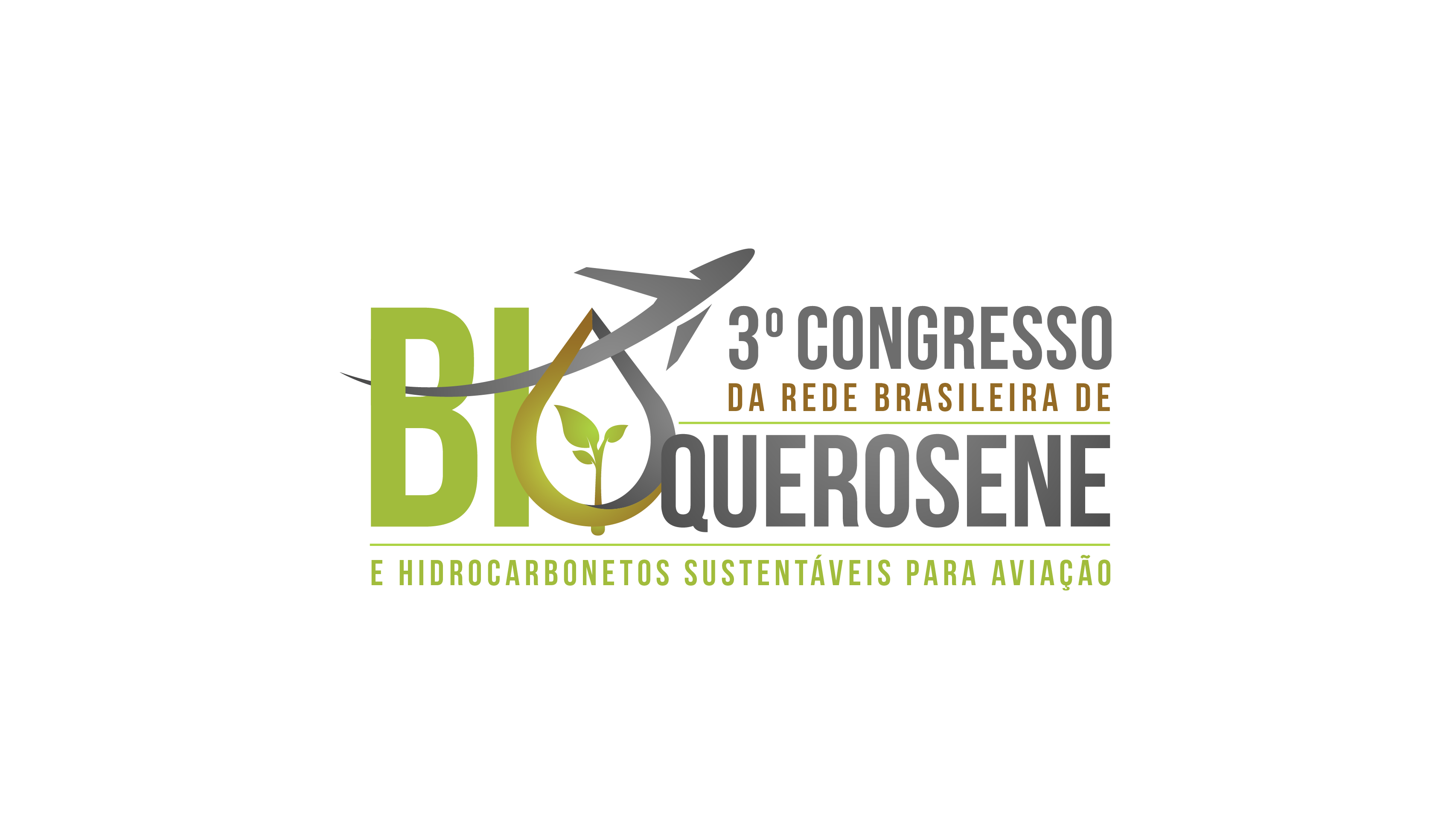 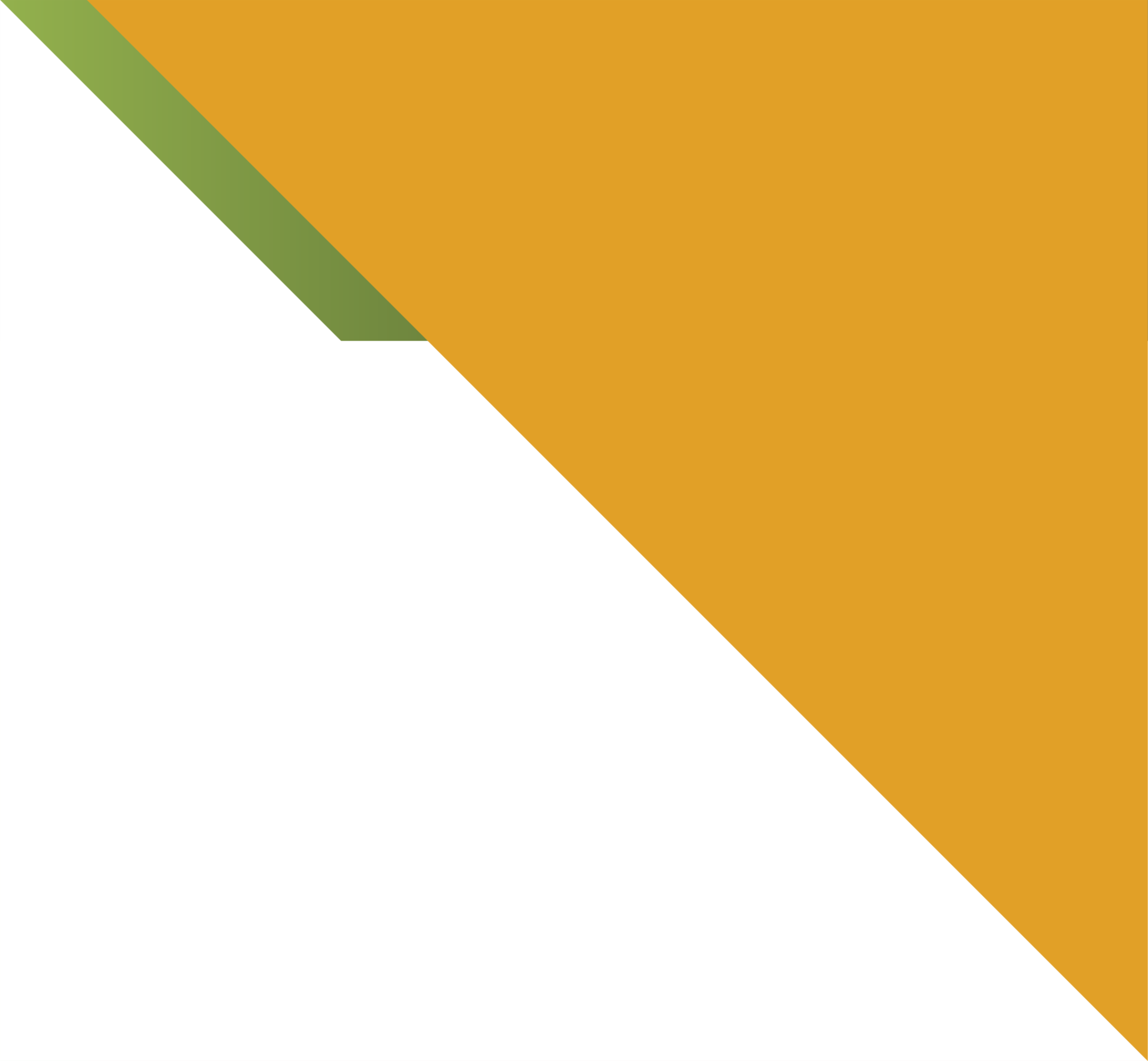 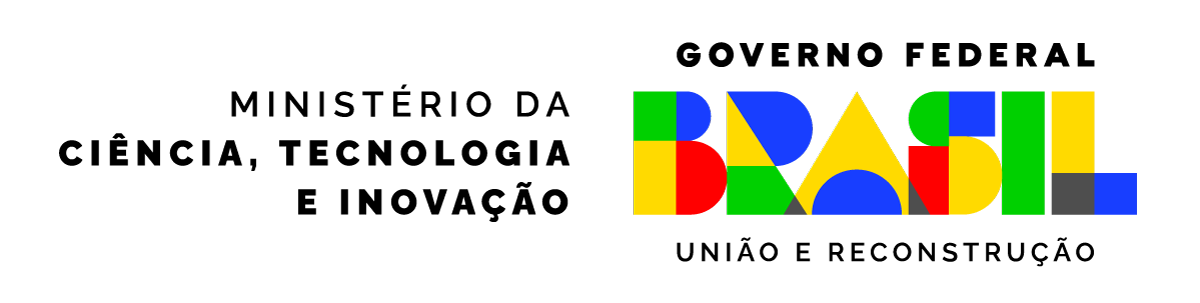 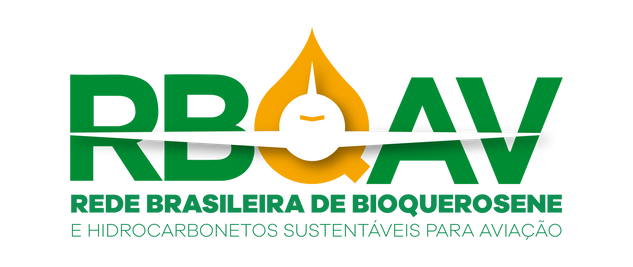 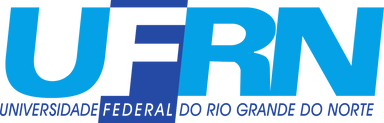 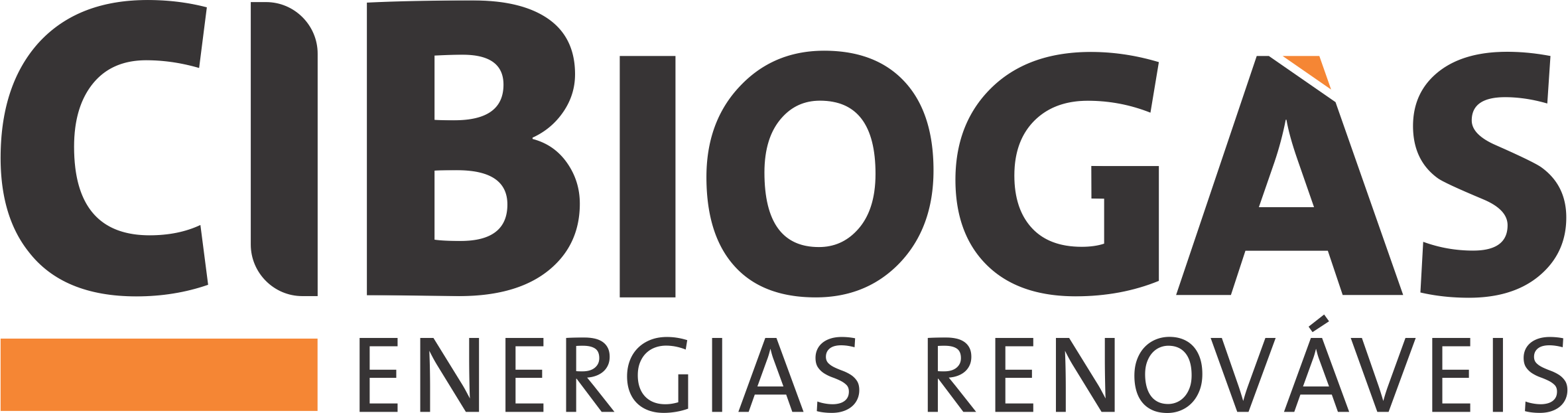 Apresentação
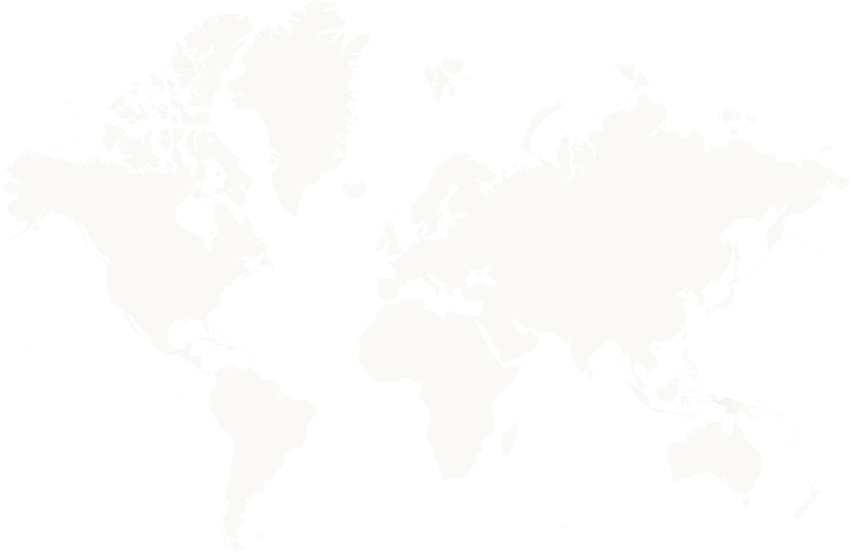 Texto de exemplo.
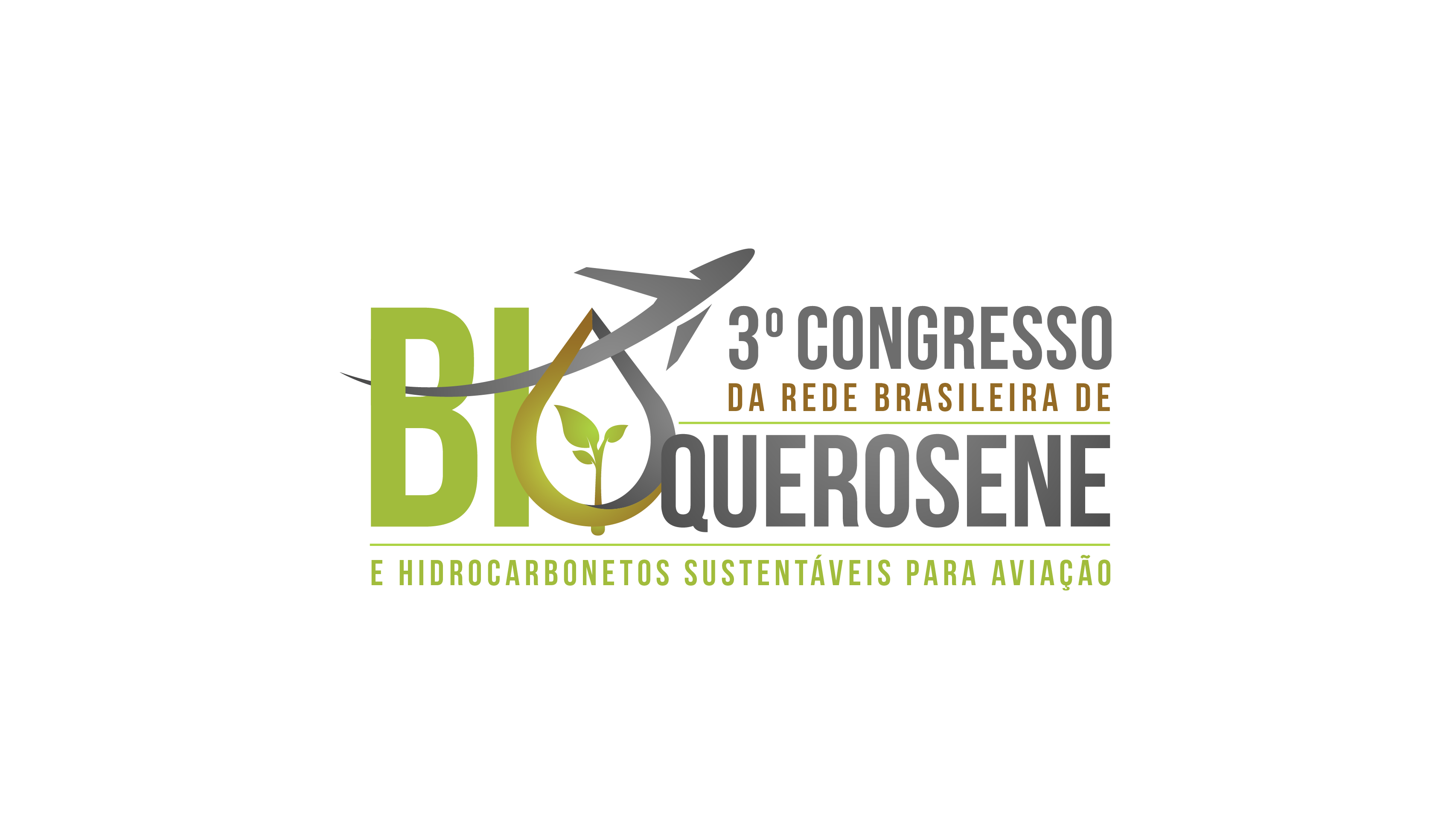 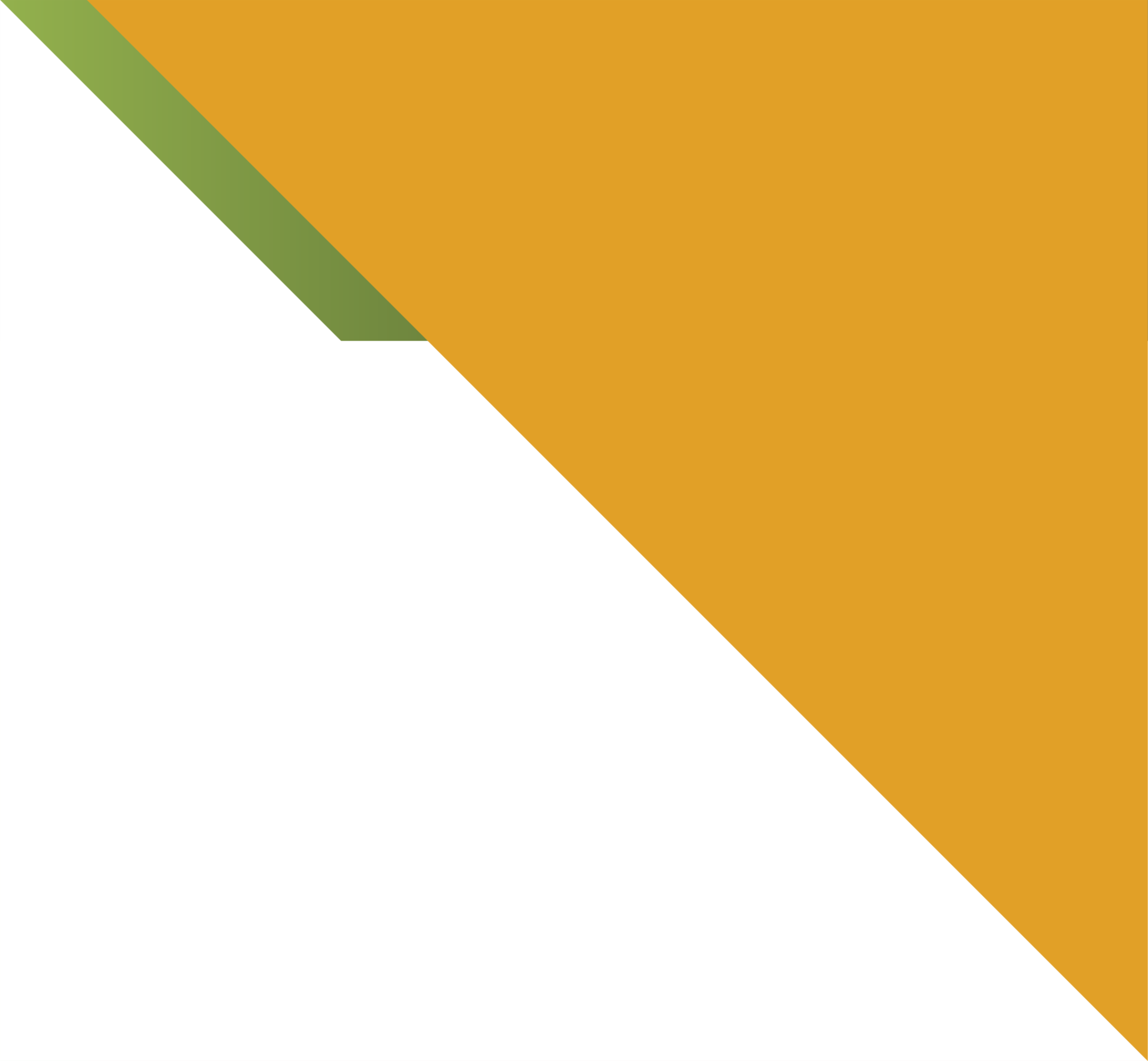 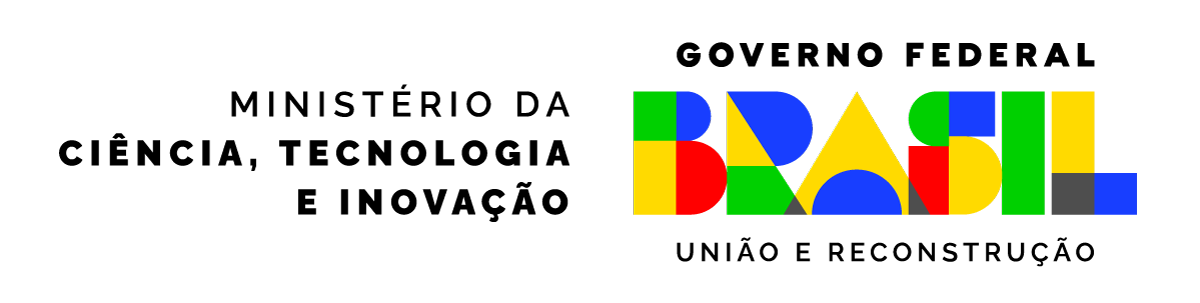 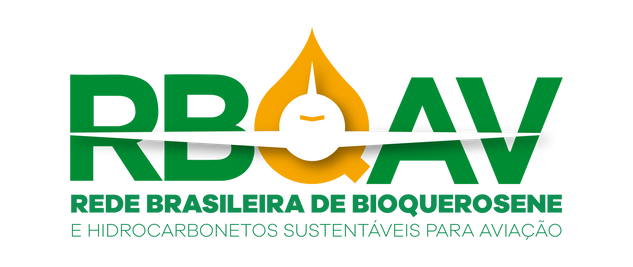 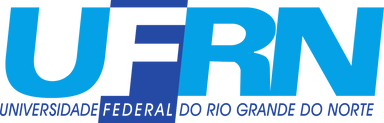 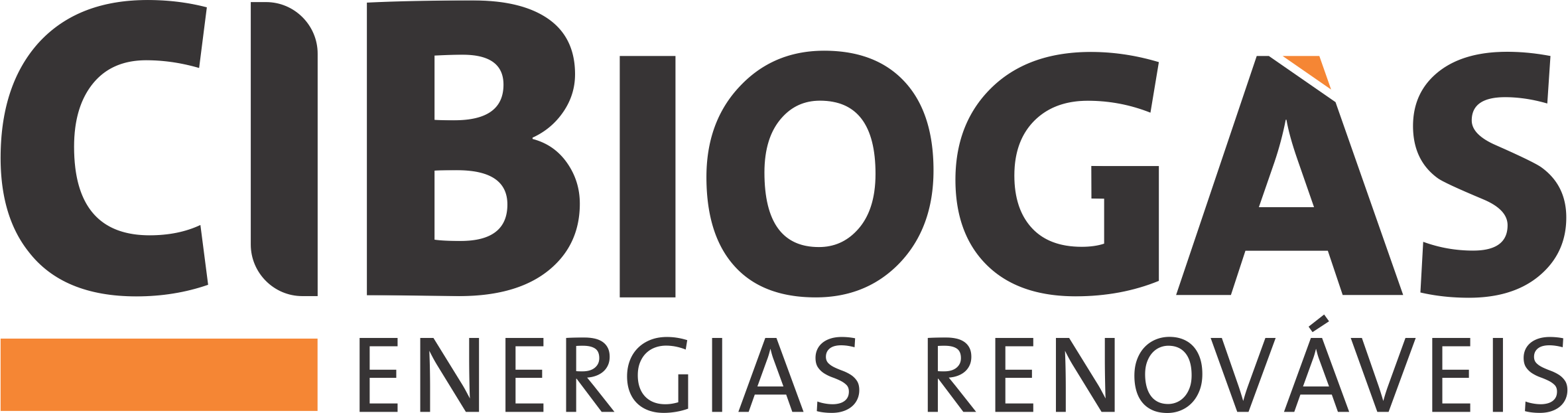 Apresentação
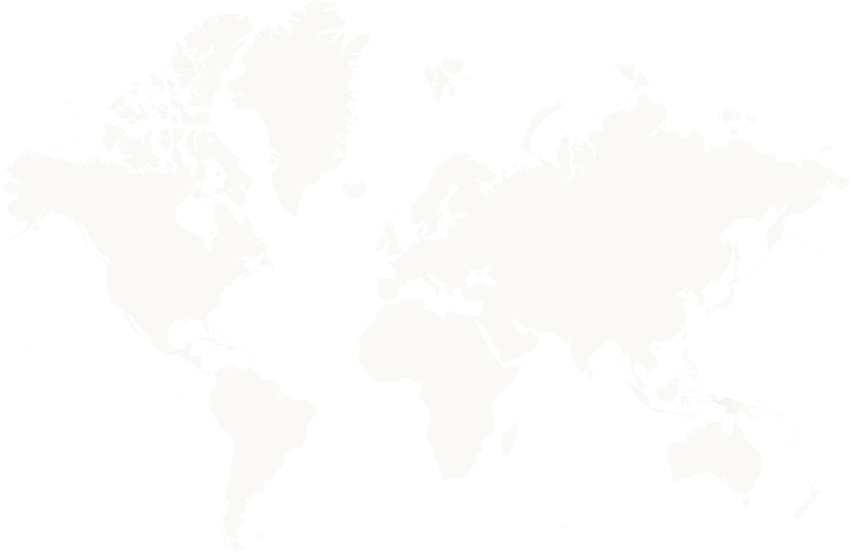 Texto de exemplo.
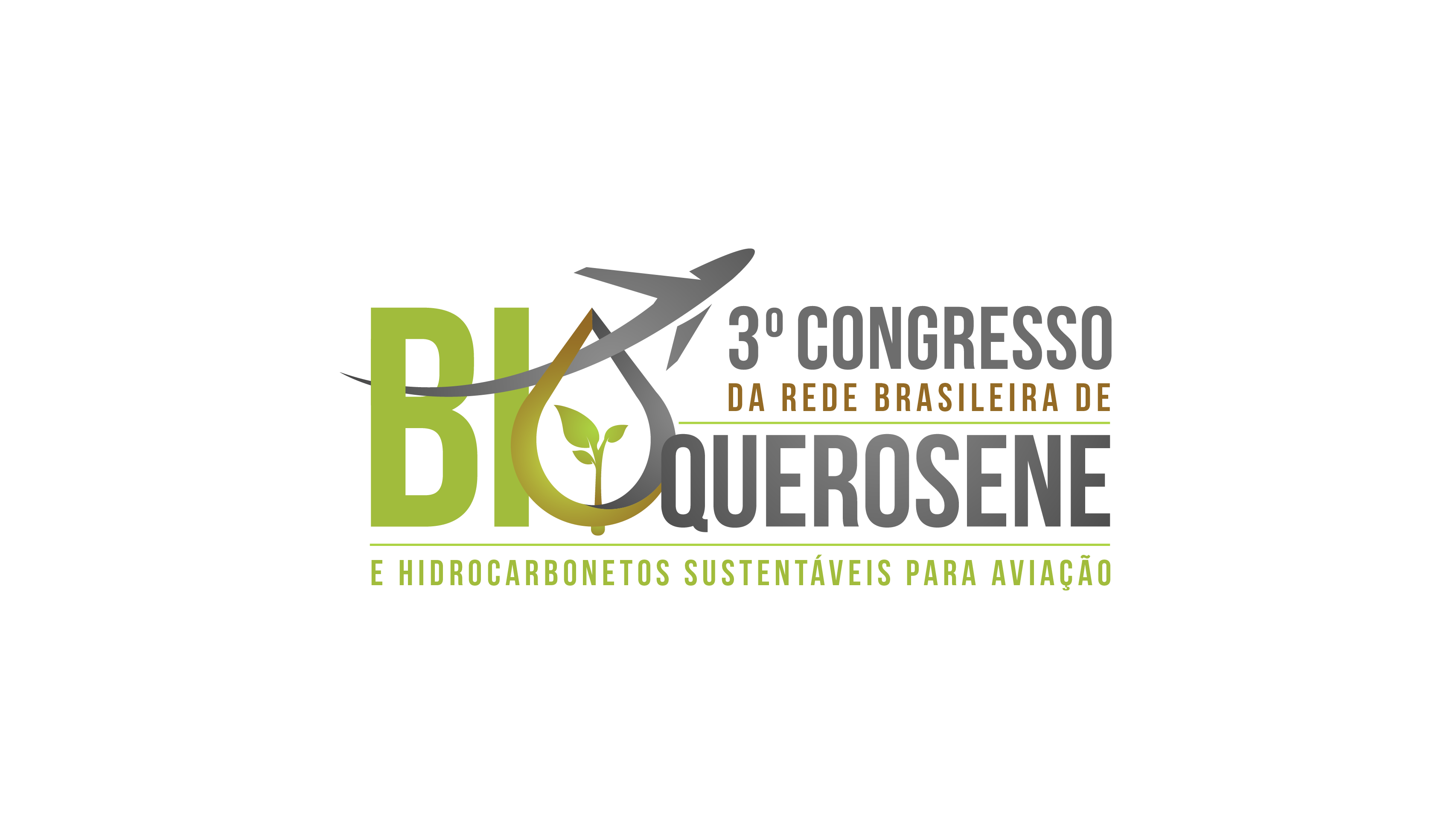 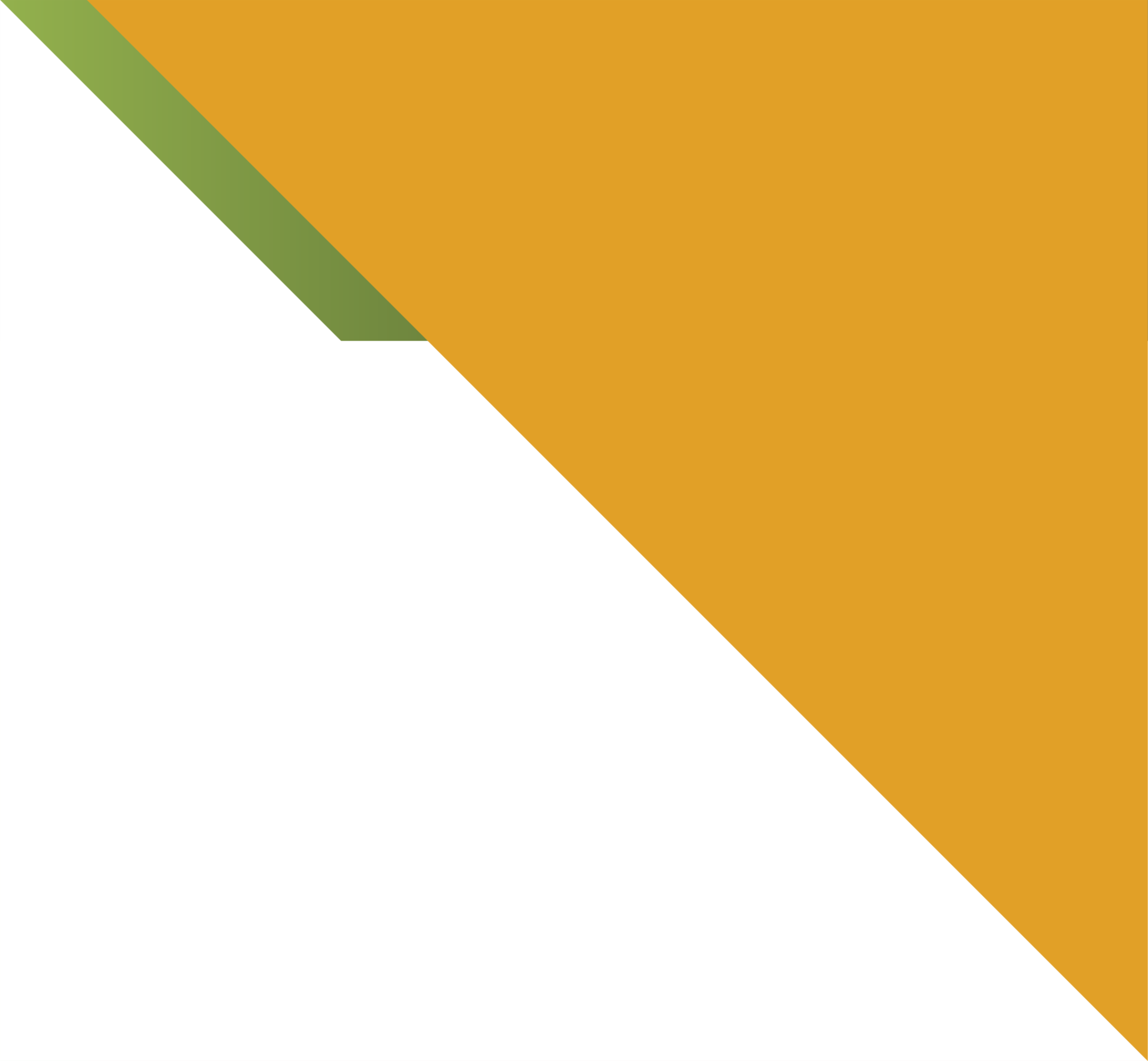 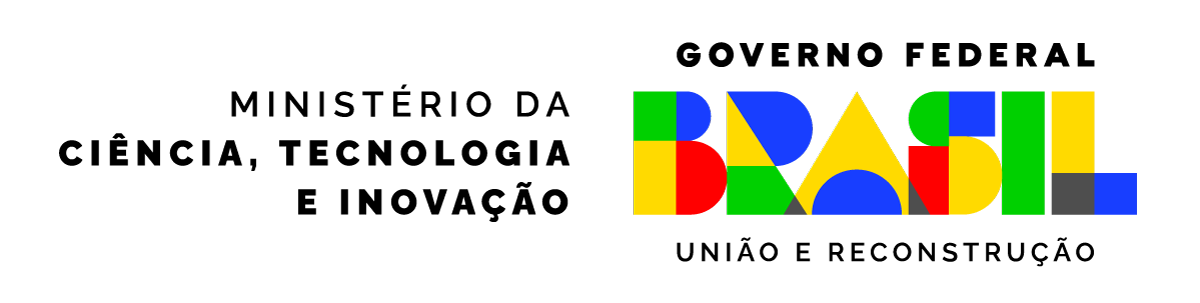 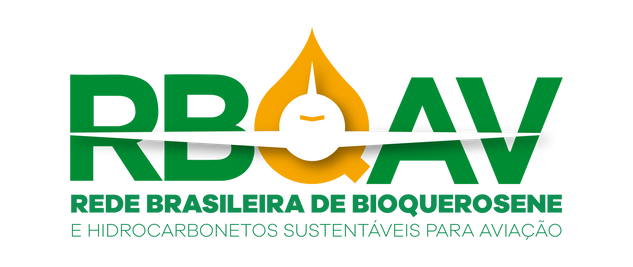 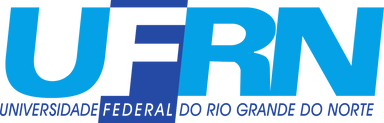 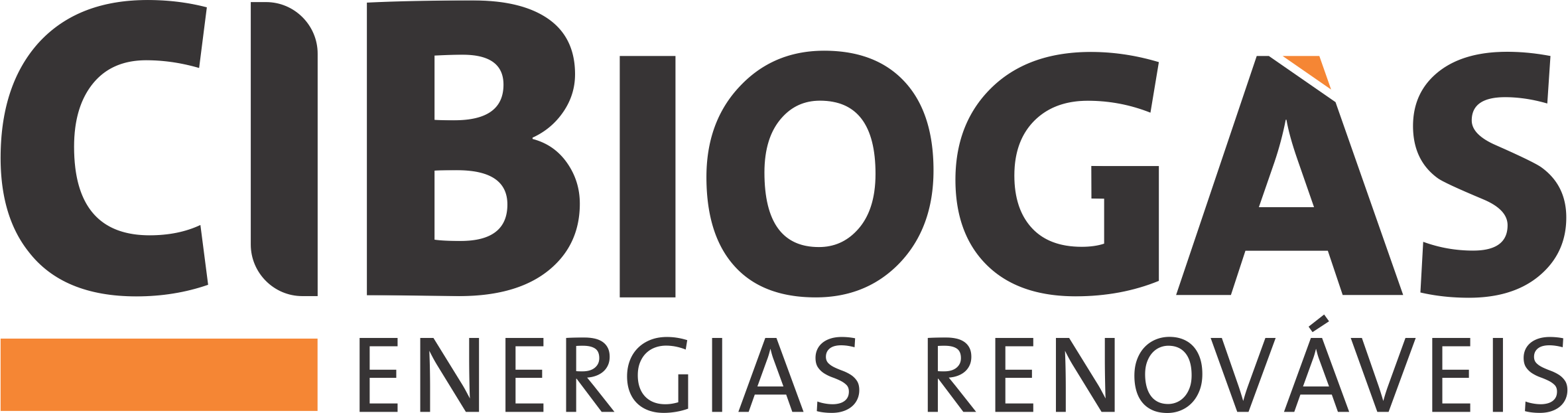 Apresentação
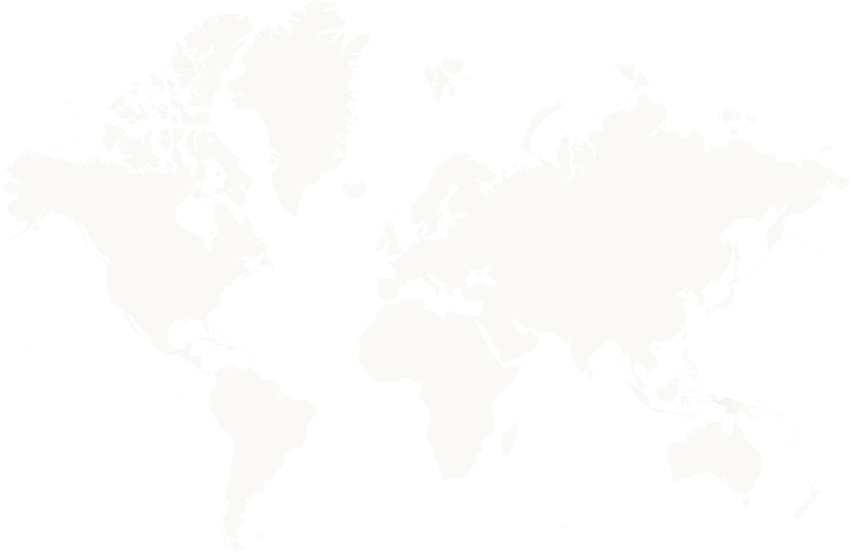 Texto de exemplo.
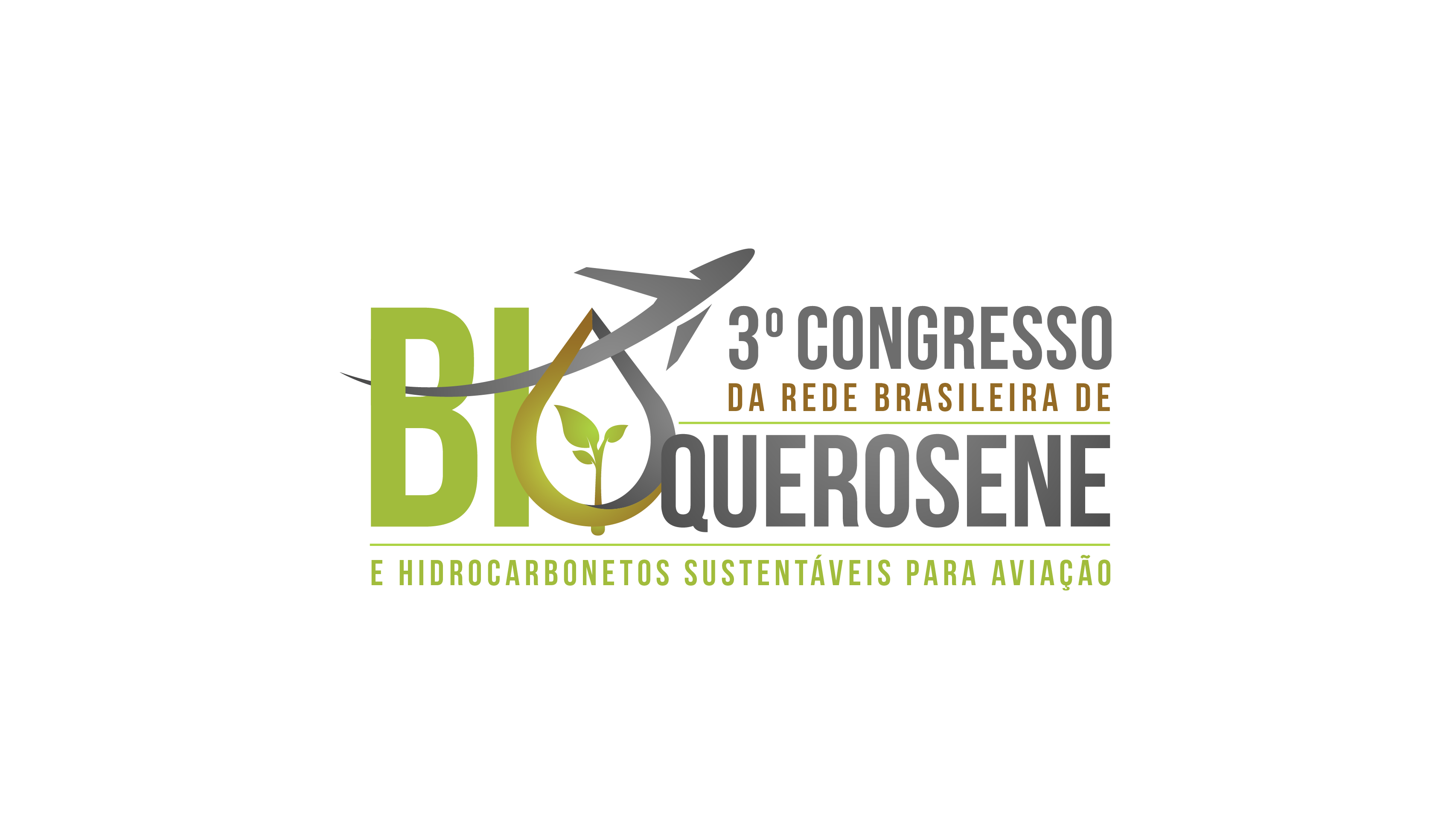 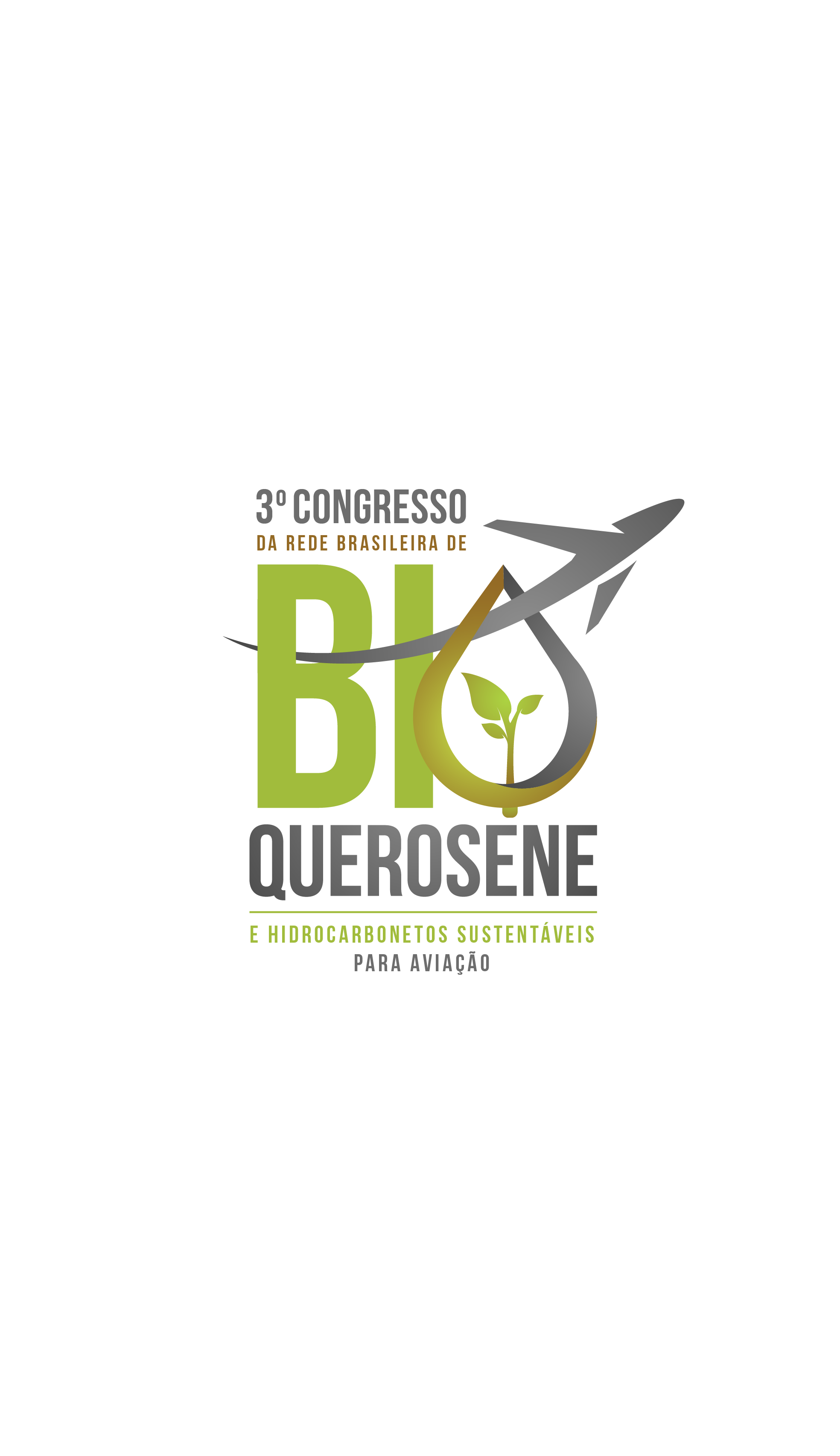 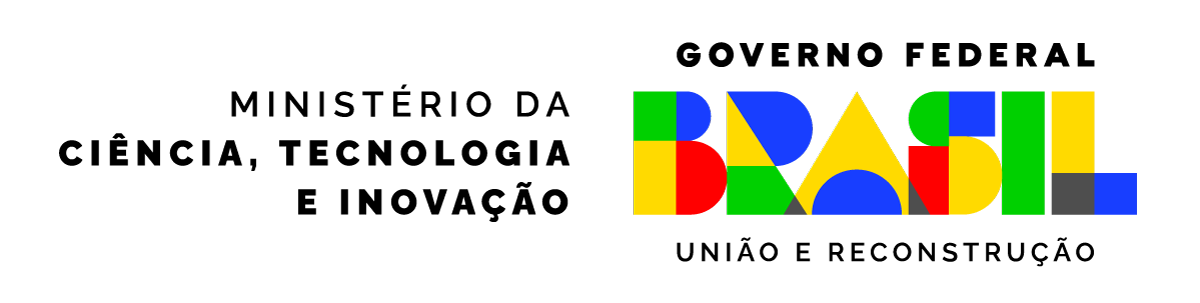 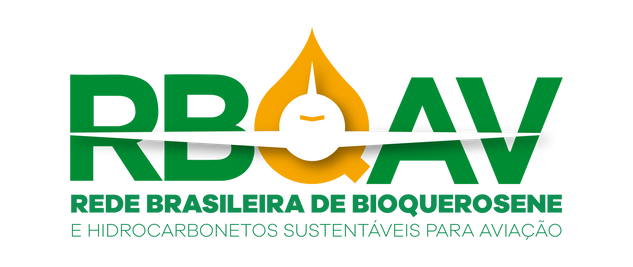 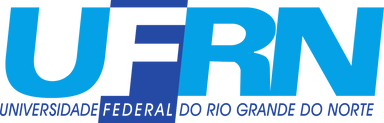 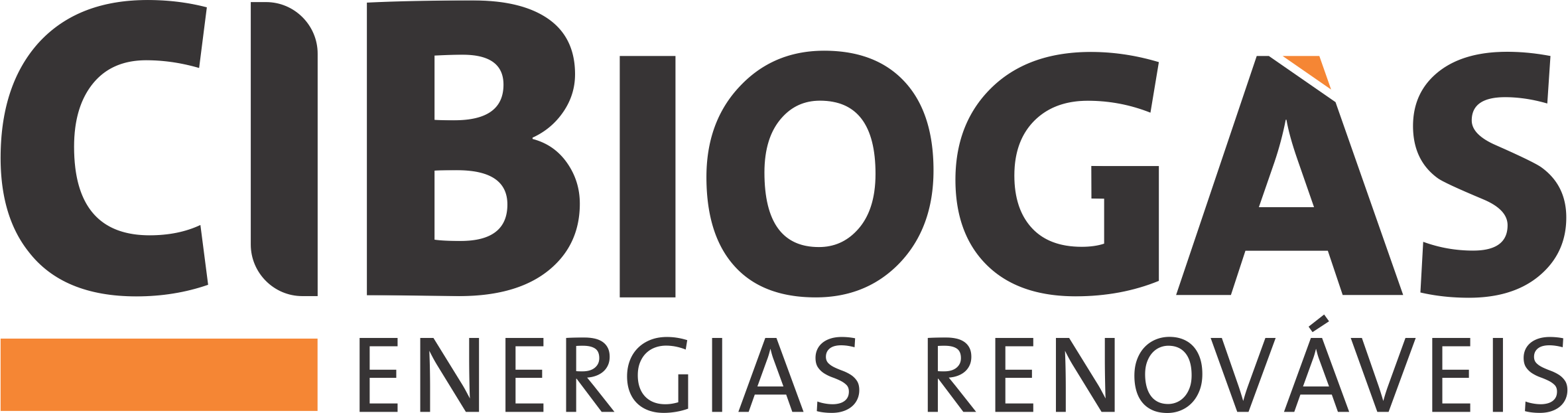 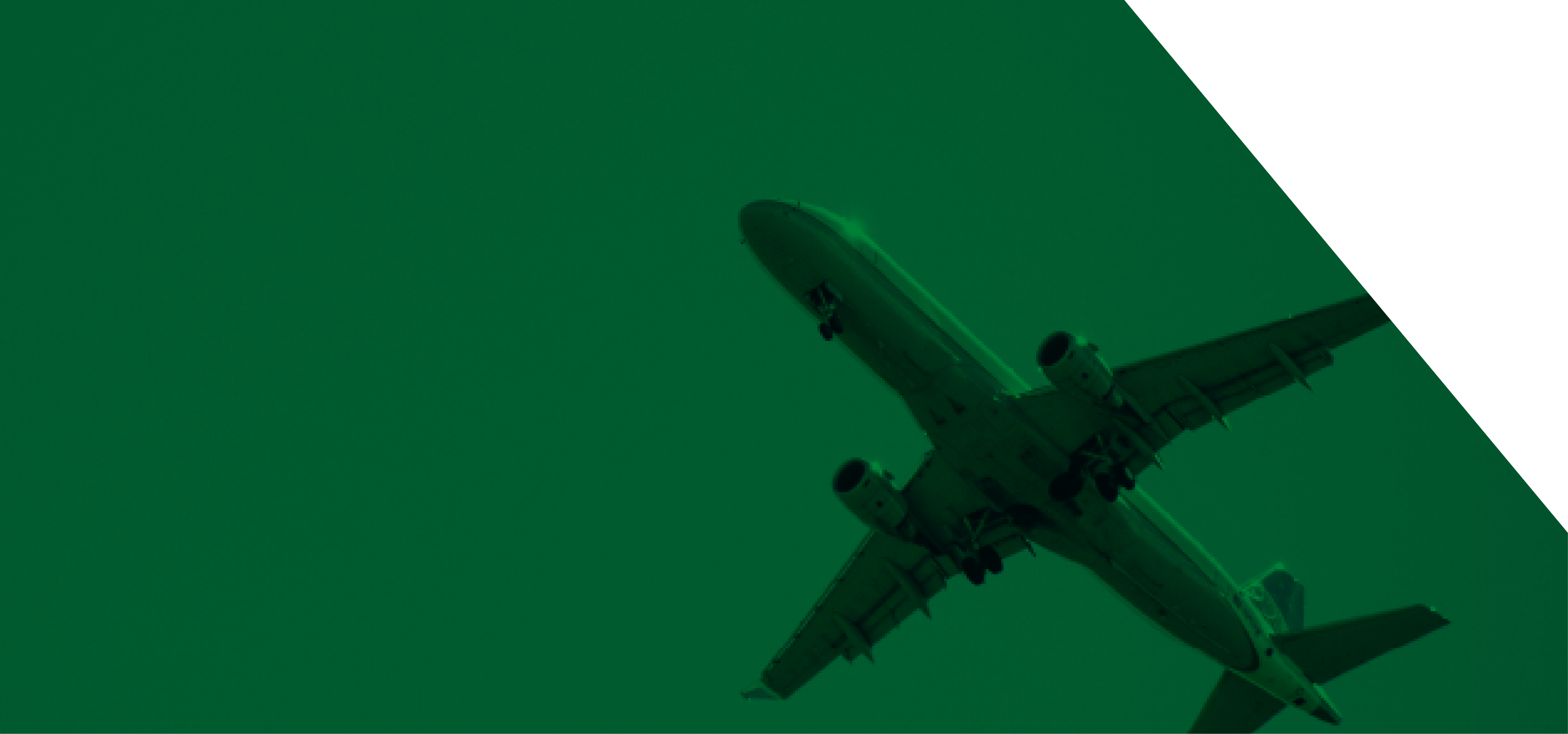 Agradecimentos Finais
Insira uma breve descrição